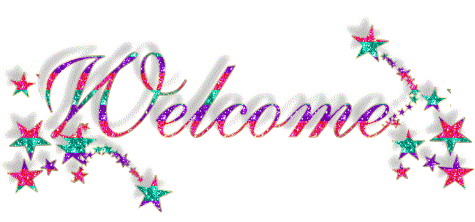 JAIIB / CAIIB EXAMINATION
BANKING AWARENESS
SENIOR CITIZENS SAVINGS SCHEME, 2004
Presented by Abinash Kr. Mandilwar
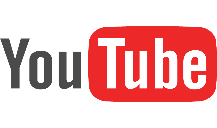 .           : Banking Digest by Abinash Mandilwar
https://bankingdigests.com/
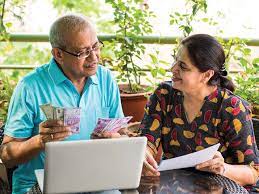 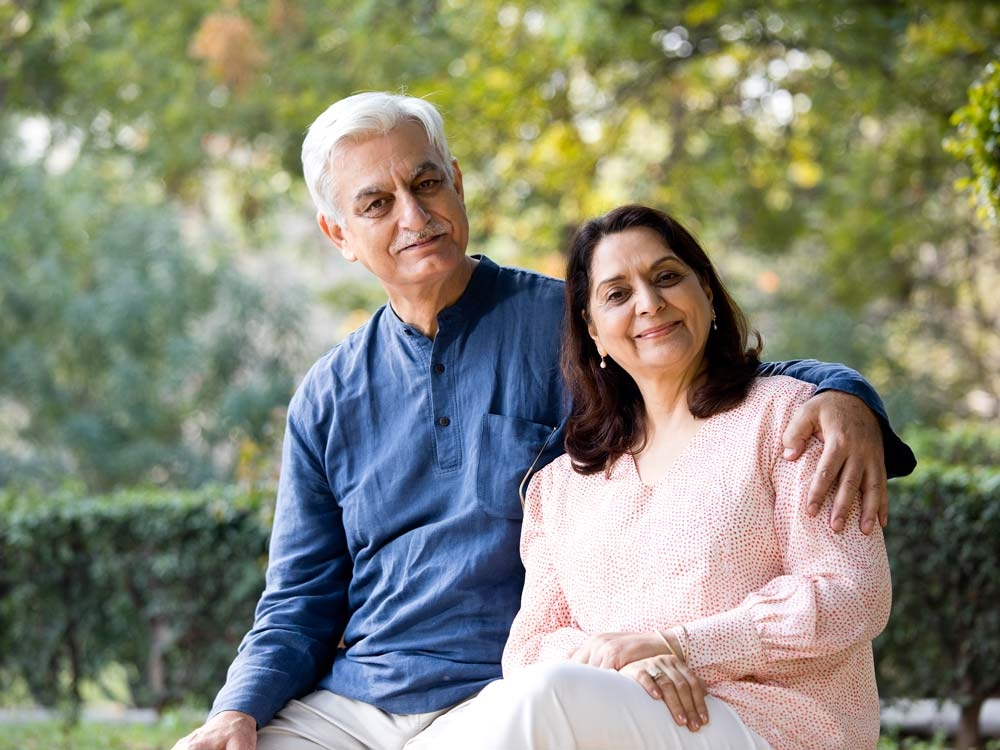 Senior  Citizens  Savings Scheme  (SCSS)  2004
Senior  Citizens  Savings Scheme  (SCSS)  2004  is  a Government of India Product.
Being a government-backed scheme, SCSS comes with all the protection and assertion associated with all government schemes i.e. sovereign debt.
It is one of the highest interest payable scheme.
The  scheme  offers  capital  protection, along  with quarterly interest payment as a source of income.
Tax benefit is also available in the scheme.
ELIGIBILITY FOR SCSS INVESTMENT
An individual who has attained the age of 60 years  and above on the date of opening of an account.
An  individual of the  age of  55 years  or  more but  less than 60 years  who  has  retired  on  superannuation  or  under  VRS  can also open account subject to the condition that the account is opened within one month of receipt of retirement benefits.
Earlier, retired defence personnel were allowed to invest in this scheme  irrespective  of  their  age,  subject  to  other  conditions. However,  on   October   3,   2017   the   government   issued   a notification stating that the investment age has been fixed at 50 years.
However,	non-resident Indians (NRls) and Hindu Undivided Families (HUFs) are not allowed to invest SCSS.
OPENING OF SCSS ACCOUNT
A depositor  may open the account in individual capacity or jointly with spouse.
Any  depositor   may  open  an  account   at  any   post  office  or at  a scheduled  commercial  bank  by  making  an  application  in  Form-A along with the age proof.
A  depositor  may  get  his  account  transferred  from  one  deposit office to another I one bank to another after paying transfer fees  of Rs. 5 per  lakh of  deposit if the  deposit  of above  Rs. 1 lakh. Such application should be given in Form-G.
While deposits  in the SCSS accounts can be made in cash, this is allowed  only  for  amounts   less  than   Rs.  1  lakh.  If  the  deposit amount  for  Senior  Citizens  Savings  Scheme  exceeds  Rs.  1 lakh, using  cheque/demand  draft  for  making the  deposit  is  mandatory.
DOCUMENTS REQUIRED FOR INVESTMENT
Following is the list of	the documents	required for investing in the scheme:
Duly filled application form, available at the post office or bank;
Know' Your Customer (KYC) documents including Aadhaar;
Photographs of the applicant/s;
Permanent Account  Number (PAN);
Address proof;
Age proof;
In the case of retirees, a certificate from the employer, stating the    retirement    was    on    superannuation    or    otherwise, retirement benefits.
MINIMUM MAXI MUM DEPOSIT LIMITS UNDER SCSS
Any depositor	may	open	an TDR (SCSS) at any Account deposit office.
Depositors  are  allowed  to  make  a  lump  sum  deposit    with minimum  deposit  of  Rs.  1000. Deposits  greater  than  Rs.  1000 have to be made in multiples of Rs. 1000.
A depositor may operate more than one account subject to the condition that deposits in all accounts taken together shall not exceed the maximum limit of Rs. 30 lakh.
In case	depositor	age is less  than 60 years, deposit is restricted  to	retirement	benefits or Rs. 30 lakh whichever lower.
DEPOSIT &	WITHDRAWALS
Period: All accounts will be fixed for five years.
Maturity:  The  deposit  made  will  mature  after  the  expiry  of  5 years from the date of opening of the account on production of the passbook  accompanied by a written application (withdrawal form) Form-E.
Renewal: The  depositor  may  extend  the  account  for  a further period  of  3  years   after   maturity.  An  application  in  Form-B should be made for renewal within a period of one year after the date of maturity period.
Overdue  Term  Deposit:  In  case  account  is  not  extended  nor closed, post  maturity  interest  will  be  applicable  as  per  Post Office Saving Bank interest rate up to the end of the month preceding the month of closure.
PREMATURE CLOSURE OF ACCOUNT
Individuals can withdraw the amount and close the account at any time subject to the following conditions. If account closed before one year - interest paid on the deposit in the account shall be recovered from the deposit.
Depositor may be permitted to withdraw the deposit on an application in Form-E and close the account at any time after the expiry of 1 year from the date of opening of the account subject to the following conditions:-
In case the  account  is  closed  after  the  expiry of  1 year  but  before  the expiry of  2 years  from  the  date  of  opening of  the account, an  amount equal to  1.5% of the deposit shall  be deducted and the balance  paid to the depositor.
In case the account  is closed  on or  after  the expiry of  2 years from the date  of  opening of  the account, an  amount  equal to  1% of  the deposit shall be deducted and balance paid to the depositor.
RATE OF INTEREST & NOMINATION
Rate of Interest:
Interest   Rate  is  fixed  by  the   Ministry  of   Finance,  Government  of  India annually.
From 01.04.2024, interest rates for SCSS is 8.20% per annum.
Interest from the date of deposit payable in the saving account at the end of each calendar quarter e.g. 31st March / 30th  June  I 30th September / 31st  December.
Compounding of interest is not permissible.
Nomination:
The depositor may nominate a person or more than one person, at the time of opening of  the  account  or  at  any  time  after  the  opening  of  the  account  but before its closure, by an application on Form-C accompanied by the passbook to the Branch.
Nomination made by the depositor can be cancelled or varied.
DEATH OF THE DEPOSITOR
In case of death of the depositor before maturity, the account shall be closed and deposit refunded on application in Form-F along with  interest  to  the  nominee or  legal  heirs in case the nominee has also expired or nomination was not made as per rules.
If the total amount including interest payable is up to Rupees one lakh, it may be paid to the legal heirs on production of (i) letter of indemnity (ii) an affidavit (iii) a letter of disclaimer on affidavit (iv) a certificate of death of the depositor on stamped paper in the form as in Annexure to Form-F.
TAX BENEFITS IN SCSS
Investment in SCSS  qualifies for  deduction under Section 80C of  the  Income-tax Act.  However, this tax  benefit  is  under the overall current ceiling of Rs. 1.5 lakh per annum fixed for all investments under Section 80C.
There   is  a  tax   deducted  at   source   (TDS)   on  the   interest payment  if  the  amount  is  more than  Rs  50,000  per annum  as per current tax laws.
The interest received under the scheme is taxable in the hands of the depositors. However, senior citizens can claim deduction under  section  80TTB  for  the  maximum  up  to  Rs.  50,000  in  a single financial year.
VARIOUS SCSS RELATED FORMS
The application	forms to be used	for various	SCSS related activities are as under:
Form A - Application for opening of SCSS account.
Form B - Application for extension of SCSS account.
Form C - Nomination under SCSS account.
Form D - Pay-In-Slip for deposits under SCSS account.
Form E -  Application	for closure of SCSS account by depositor.
Form F - Application for  closure  of SCSS  account  by Joint holder/ nominee/ legal heir.
Form G -Application for transfer of SCSS account.
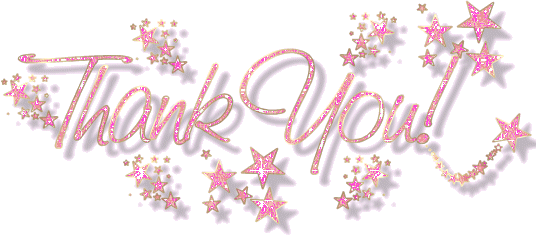